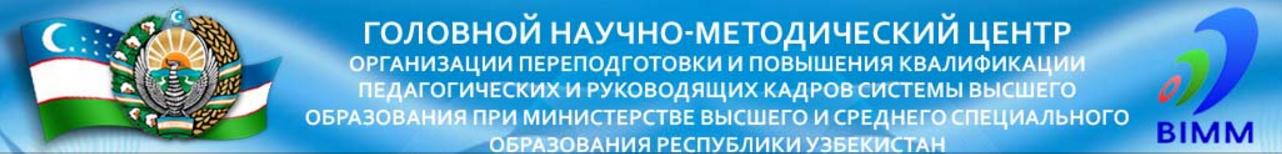 д.м.н., профессор ОХУНОВ Алишер Орипович
ПРАКТИКА ПРОЦЕССОВ ПОВЫШЕНИЯ КВАЛИФИКАЦИИ ОСНОВАННАЯ НА ИСПОЛЬЗОВАНИИ ТЕХНОЛОГИЙ ВЕБИНАР
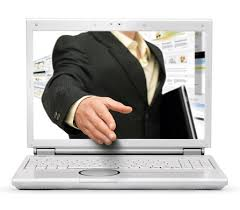 Научный руководитель:  Шаймарданов Т.Т.
Ташкент-2016
[Speaker Notes: Уважаемый председатель!
Уважаемые члены аттестационной комиссии!
Уважаемые коллеги!

Конституция Республики Узбекистан гарантирует гражданам право на образование. Это право реализуется в соответствии с Законом Республики Узбекистан «Об образовании». В этой связи, с учетом потребностей и возможностей личности оно может быть реализовано и в дистанционной форме. Для этого в нашей стране активно разрабатываются высококачественные электронные учебные материалы, соответствующие отечественным программам и стандартам.]
«Сегодня нет необходимости доказывать, что ХХI век, по общему признанию, становится веком глобализации и стирания границ, информационно-коммуникационных технологий и Интернета, веком все более растущей конкуренции на мировом пространстве и мировом рынке» [1]
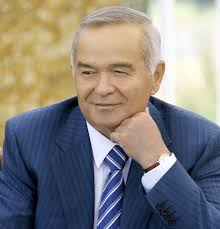 Сфера информационно-коммуникационных технологий развивается очень стремительно. Без нее невозможно представить наш сегодняшний день и будущее.  Сегодня в нашей стране начата широкомасштабная работа по переходу к системе “Электронное правительство”, ее поэтапное логическое продолжение является важной задачей, находящейся в центре нашего внимания» [2]
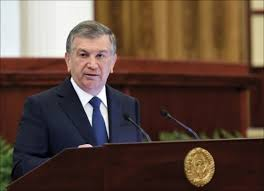 1- Из выступления первого Президента Республики Узбекистан Ислама Каримова на открытии международной конференции «Подготовка образованного и интеллектуально развитого поколения – как важнейшее условие устойчивого развития и модернизации страны» (17 февраля 2012 года, г.Ташкент) 
2- Из выступления  Президента Республики Узбекистан Ш.М. Мирзиёева на совместном заседании Законодательной палаты и Сената Олий Мажлиса (14 декабря 2016 года г. Ташкент)
[Speaker Notes: Выступая на открытии международной конференции «Подготовка образованного и интеллектуально развитого поколения – как важнейшее условие устойчивого развития модернизации страны» первый Президент И А Каримов говорил: «Сегодня нет необходимости доказывать, что ХХI век, по общему признанию, становится веком глобализации и стирания границ, информационно-коммуникационных технологий и Интернета, веком все более растущей конкуренции на мировом пространстве и мировом рынке». Выступая на совместном заседании Законодательной палаты и Сената Олий Мажлиса Президент Республики Узбекистан Ш.М. Мирзиёев так же отметил, что данная сфера развивается очень стремительно. Без нее невозможно представить наш сегодняшний день и будущее.  Сегодня в нашей стране начата широкомасштабная работа по переходу к системе “Электронное правительство”, ее поэтапное логическое продолжение является важной задачей, находящейся в центре нашего внимания». В «Концепции оснащения современных учебных заведений с учетом углубления интеграции образовательных учреждений в единое информационное пространство» говорится, что создание единое образовательной информационной среды в РУ позволит повысить качество образования, обеспечить равные возможности на получение образования всех уровней и ступеней, интегрировать информационное пространство РУ в мировое образовательное пространство. В этой связи в последние десятилетия все больше популярность приобретают использование вебинаров.]
ЧТО ТАКОЕ ВЕБИНАР?
«ВЕБИНАР»  (web-based  seminar)  это семинар,  организованный  на  базе  web-технологий [1].
В  современной образовательной  практике  трактуется  широко  и  применяется  для  обозначения различных  онлайновых  мероприятий  и  средств  обучения:  семинаров, конференций,  дискуссий,  встреч,  презентаций,  а  в  некоторых  случаях  – тренингов, сетевых трансляций тех или иных событий.
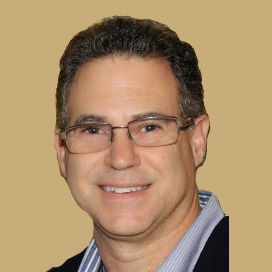 Торговый знак термина «webinar» был зарегистрирован в 1998 году Эриком Р. Корбом
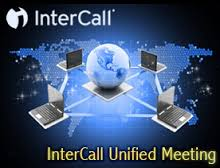 В настоящее время принадлежит компании InterCall.[1]
USPTO Assignments on the Web, assignments.uspto.gov 1
[Speaker Notes: Что же такое вебинар? Вебинар  −  это  слово-неологизм,  один  из  видов  веб-конференции,  и  он  имеет  свои  особенности. Например,  во  время  веб-конференции  каждый  из  участников  находится  у  своего  компьютера,  и  связь, как правило, односторонняя. 
В первые годы после появления Интернета термином «веб-конференция» часто называли ветку форума или доски объявлений. Позже термин получил значение общения именно в режиме реального времени. В настоящее время вебинар используется в рамках системы дистанционного обучения.
Современное  программное  обеспечение  для  проведения  вебинаров постоянно  совершенствуется.  Освоив  технологию  вебинара,  преподаватели получают  инструмент  для  проведения  интерактивных  учебных  занятий.  Для обучающихся эта  технология  создает  значительные  преимущества  по  экономии времени и других ресурсов, поскольку позволяет включаться в  интерактивный образовательный  процесс  в  удобное  время  и  в  удобном  месте.  
Вместе  с  тем проведение  успешного  вебинара  требует  от  преподавателей  определенных навыков  и  соблюдения  ряда  условий  и  правил,  что  не  всегда  согласуется  с опытом ведения аудиторных учебных мероприятий, особенно в процессе повышения квалификации.]
ЦЕЛЬ РАБОТЫ
РАСКРЫТЬ ПРАКТИЧЕСКИЕ СТОРОНЫ ПРОЦЕССОВ ПОВЫШЕНИЯ КВАЛИФИКАЦИИ, ОСНОВАННЫЕ НА ИСПОЛЬЗОВАНИИ ТЕХНОЛОГИЙ ВЕБИНАР
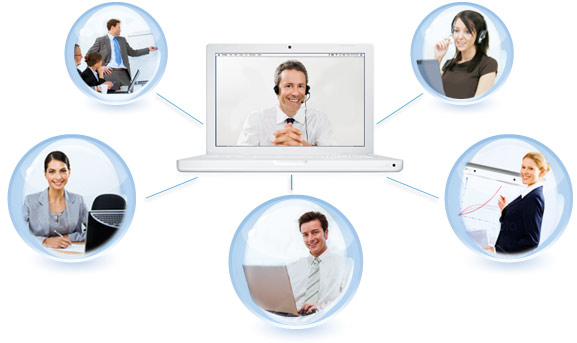 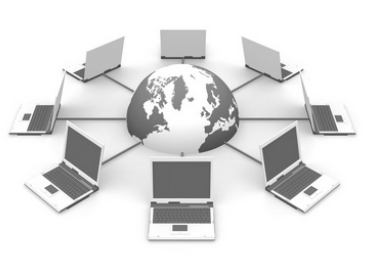 ЗАДАЧИ ИССЛЕДОВАНИЯ:
1. Изучить состояние проблемы непрерывного повышения квалификации врачей с использованием технологий вебинар.
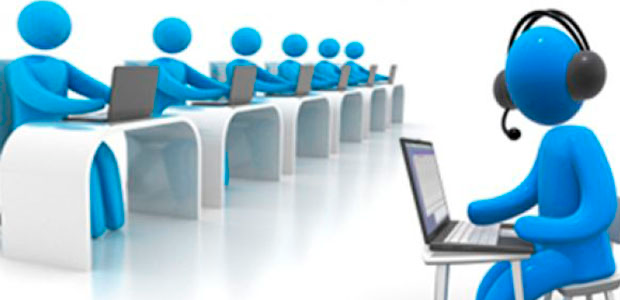 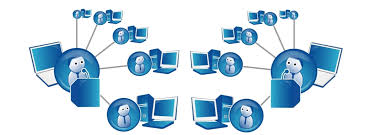 2. Выявить основные отличительные принципы и практические стороны использования технологий вебинар в процессе повышения квалификации.
3. Представить сравнительную характеристику различных программных обеспечений для организации вебинаров в процессе повышения квалификации
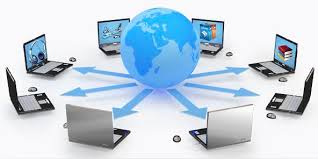 ХРОНОЛОГИЯ РАЗВИТИЯ СИСТЕМЫ ДИСТАНЦИОННОГО ОБРАЗОВАНИЯ В ПРОЦЕССЕ ПОВЫШЕНИЯ КВАЛИФИКАЦИИ ВРАЧЕЙ В УЗБЕКИСТАНЕ
2002 год – ТашГосМИ-1, РНПАЦ 
2003 год – ТашГосМИ-1, РНЦЭМП (ТашИУВ) , Военный госпиталь (г.Фергана)
2004 год  - РНЦЭМП (ТашИУВ), его Нукусский и Каршинские филиалы
2005 год – на базе Андижанского  медицинского  института
2006 год – РСНИЦХ им.  Академика  В.В.  Вахидова
2014 год - ТашГСИ
2016 год – кафедра офтальмологии Ташкентского института усовершенствования врачей
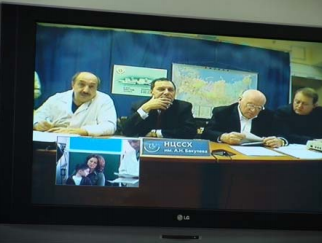 .
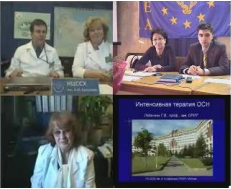 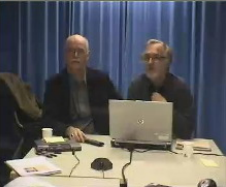 [Speaker Notes: Начиная с 2002 года, во исполнение Указа Президента №3080 от 30.05.02 г., Постановления Кабинета Министров №200 от 06.06.02г. и Приказа Министерства здравоохранения  №341  от 18.07.02  г.,  на  базе  Ташкентского  института усовершенствования  врачей  был  создан «Информационно  ресурсный  учебный центр» (ИРУЦ) и «Центр  дистанционного  обучения» (Центр  ДО). 
Запросы  из  ТашГосМИ-1  были  по  следующим  специальностям повышения квалификации:  неврология, хирургическая  стоматология,  радиология,  ортопедия,  пластическая  хирургия, онкология.  Приглашенными лекторами и экспертами по  этим  запросам  выступали  врачи-волонтеры  из Австралии, Австрии, Великобритании, Северной Ирландии. Полученные ответы на запросы узбекских врачей проходивших курсы повышения квалификации помогли существенно повысить знания в области диагностики и лечения больных клинического госпиталя ТашГосМи-1. По итогам отчетов, запросы были единичные,  и  не  носили  регулярный  характер.]
SWOT-АНАЛИЗ СИЛЬНЫХ И СЛАБЫХ СТОРОН ИСПОЛЬЗОВАНИЯ ВЕБИНАРОВ В СИСТЕМЕ ПОВЫШЕНИЯ КВАЛИФИКАЦИИ ВРАЧЕЙ В НАШЕЙ СТРАНЕ
[Speaker Notes: С учетом проведенного исследования нами проведен SWOT-анализ сильных и слабых сторон использования вебинаров в системе повышения квалификации врачей в нашей стране. Можно констатировать, что сущность вебинаров в системе повышения квалификации определяет ряд их преимуществ:  оперативность,  доступность,  мобильность,  интерактивность,  удобство,  информативность.  Вместе  с  тем данный анализ позволяет  выявить  ряд  проблем,  влияющих  на  эффективность  их  использования  в  процессе  повышения  квалификации. Прежде всего, это технические и мотивационные,  психологические.  Следует отметить и об организационных проблемах,  компетентность.]
SWOT-АНАЛИЗ СИЛЬНЫХ И СЛАБЫХ СТОРОН ИСПОЛЬЗОВАНИЯ ВЕБИНАРОВ В СИСТЕМЕ ПОВЫШЕНИЯ КВАЛИФИКАЦИИ ВРАЧЕЙ В НАШЕЙ СТРАНЕ
РЕКОМЕНДАЦИИ: 
1-Рекомендуется использовать все  элементы  педагогической  и  технологической  линии  педагогики: мотивационно-установочный,  информационный,  объяснительный, контролирующий, корригирующий и т.д.
2-При составлении КТП вебинаров в системе повышения квалификации рекомендуется предусматривать несколько моделей их реализации:  индивидуализированные,  сетевые и смешанные. 
3-При реализации задачи обеспечения  качества  повышения  квалификации лекции, в режиме on-line, рекомендуется организовывать строго по запросам слушателей с  участием  ведущих  педагогов,  т.е.  реализовывать  объектно-ориентированное  обучение  на  основе  современных  средств информационно-коммуникационных  технологий. 
4-В целях оптимизации процессов повышения квалификации, основанные на технологиях вебинар, рекомендуется так же организовывать повышение  квалификации  специалистов  базовых  методических  служб  по  вопросам  сопровождения участия педагогов в вебинарах.
[Speaker Notes: В целях минимизации рисков, обусловленных  данными  проблемами,  нами рекомендуется использовать все  элементы  педагогической  и  технологической  линии  педагогики: мотивационно-установочный,  информационный,  объяснительный (объяснительно-консультационный), контролирующий, корригирующий и т.д.
При составлении календарно-тематического плана вебинаров в системе повышения квалификации рекомендуется предусматривать несколько моделей их реализации:  индивидуализированные,  сетевые и смешанные. 
При реализации задачи обеспечения  качества  повышения  квалификации лекции, в режиме on-line, рекомендуется организовывать строго по запросам слушателей с  участием  ведущих  педагогов,  т.е.  реализовывать  объектно-ориентированное  обучение  на  основе  современных  средств информационно-коммуникационных  технологий. 
В целях оптимизации процессов повышения квалификации, основанные на технологиях вебинар, рекомендуется так же организовывать повышение  квалификации  специалистов  базовых  методических  служб  по  вопросам  сопровождения участия педагогов в вебинарах.]
МАКЕТ ТАЙМЛАЙНА ВЕБИНАРА НА 60 МИНУТ
[Speaker Notes: Изучение различных вариантов проведения вебинаров в процессе повышения квалификации позволило нам разработать оптимальный макет таймлайна. Важная  особенность  вебинаров  заключается  в  том,  что  они  могут  быть «встроены»  в  тренинги  и  образовательные  программы  совместно  с  системой дистанционного  обучения.]
МАКЕТ ТАЙМЛАЙНА ВЕБИНАРА НА 60 МИНУТ
РЕКОМЕНДАЦИИ: 

5-При поведении вебинаров в системе повышения квалификации, рекомендуется предполагать  последовательную  реализацию  четырех  этапов:   организационного,  подготовительного, образовательного и заключительного. 

6-При организации процессов повышения квалификации, основанные на проведении вебинар, рекомендуется сочетать эти две  технологии с целью создания предпосылок  для  гарантированного  достижения  планируемых результатов  обучения,  так  как  возможности  он-лайн  общения  преподавателя  с обучающимися  на  вебинаре  дополняются  качественным  контролем  за самостоятельной работой слушателей с помощью системы дистанционного образования.
СРАВНИТЕЛЬНАЯ ХАРАКТЕРИСТИКА ИССЛЕДОВАННЫХ СЕРВИСОВ ДЛЯ ПРОВЕДЕНИЯ ВЕБИНАРОВ
[Speaker Notes: На основании проведенного нами сравнительного анализа характеристик сервисов для проведения вебинаров, нами рекомендуется использовать сервис OpenMeetings, в связи с его совместимостью с образовательной системой модуль, имеющий место в большинстве сайтах учебных заведений и отсутствием коммерческих затрат на использование данного продукта.]